ФГБОУ ВО «Калининградский государственный технический университет»
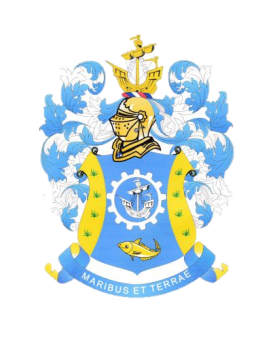 Отчет о деятельности отделения пищевых технологий и биотехнологии при ФУМО «Промышленная экология и биотехнологии» за сентябрь 2019 – октябрь 2020 гг.
и дорожная карта отделения  на 2020-2021 гг.
Калининград - 2020
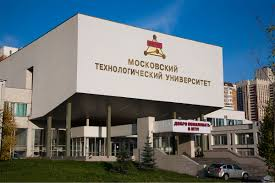 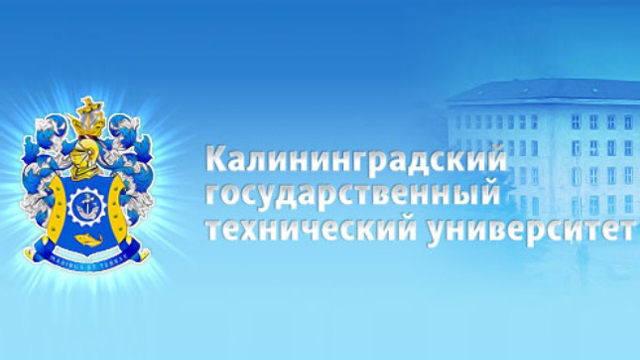 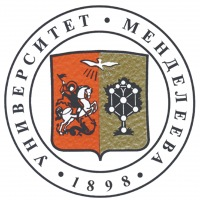 Структура ФУМО по УГСН 19.00.00 –Промышленные экологии и биотехнология
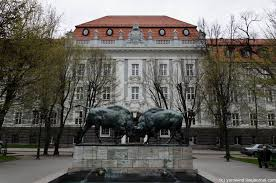 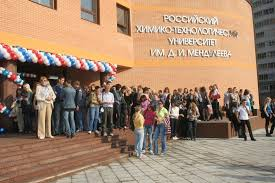 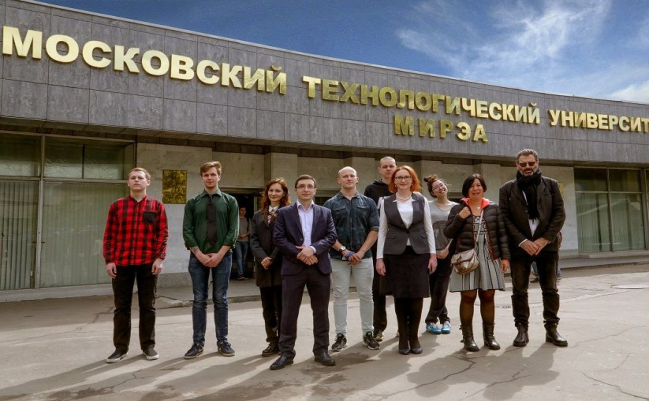 СТРУКТУРА ОТДЕЛЕНИЯ ПИЩЕВЫХ ТЕХНОЛОГИЙ И БИОТЕХНОЛОГИИ ПРИ ФУМО «ПРОМЫШЛЕННАЯ ЭКОЛОГИЯ И БИОТЕХНОЛОГИИ»
ПЕРЕЧЕНЬ ВУЗОВ, РЕАЛИЗУЮЩИХ НАПРАВЛЕНИЯ ОТДЕЛЕНИЯ  ПТИБ
ПЕРЕЧЕНЬ ВУЗОВ, РЕАЛИЗУЮЩИХ НАПРАВЛЕНИЯ ОТДЕЛЕНИЯ  ПТИБ
Заседания ФУМО 
По УГСН 19.00.00 «Промышленная экология и биотехнологиии»
 
в Калининграде, Калининградский государственный технический университет 
08 октября 2019 г.
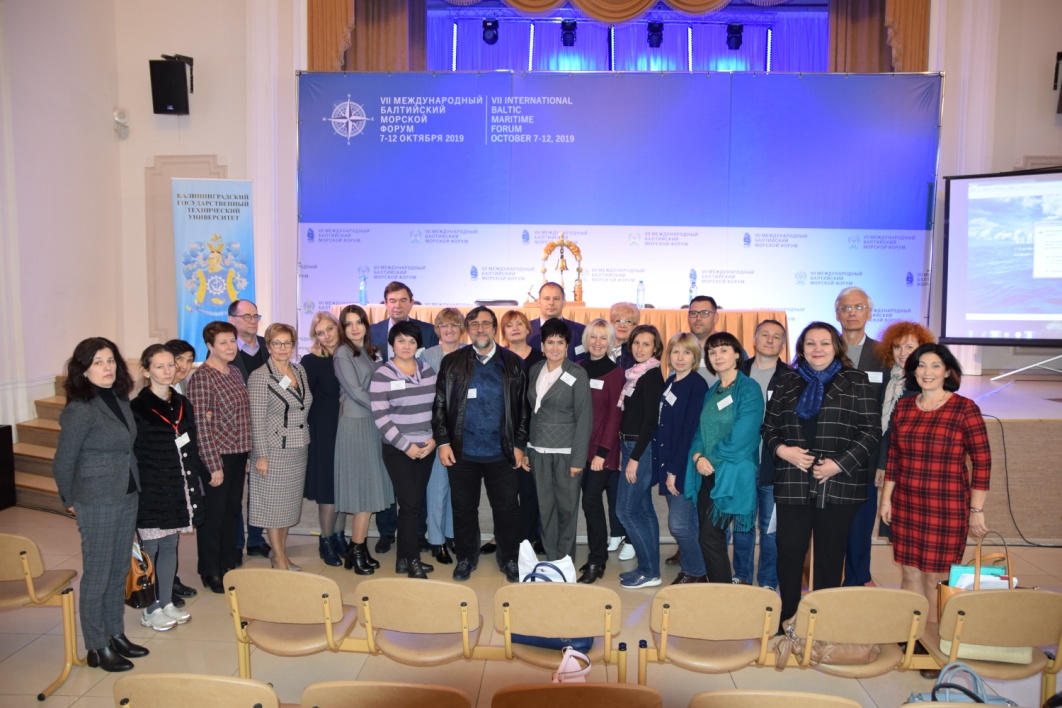 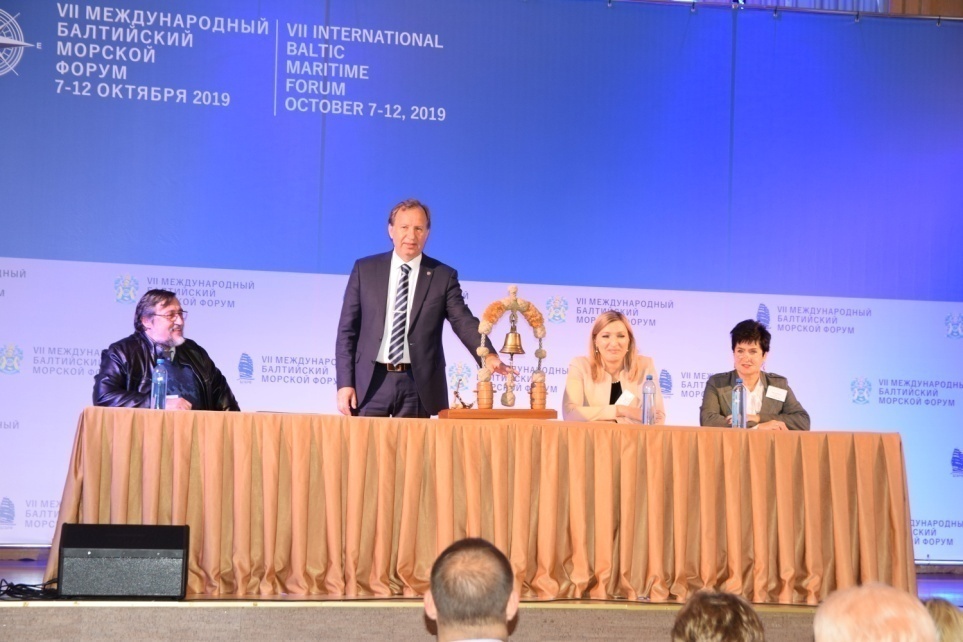 На заседании присутствовали более 30 членов ФУМО из ведущих университетов РФ, осуществляющих подготовку по УГСН 19.00.00 «Промышленная экология и биотехнологии»
Заседание отделения ПТиБ в Калининграде 08 октября 2019 г.
По результатам заседания был принят  ряд важных решений:
Проводится конкурс выпускных квалификационных работ
В 2020 г. в организационный комитет поступило 
8 работ по направлениям подготовки бакалавриата
10 работ по направлениям подготовки магистратуры

Участники:
ФГБОУ ВО «Ивановский государственный химико-технологический университет»
ФГАОУ ВО «Южно-Уральский государственный университет»
ФГБОУ ВО «Кубанский государственный технологический университет»
ФГБОУ ВО «Донской государственный технический университет»
ФГБОУ ВО «Майкопский государственный технологический университет»
ФГБОУ ВО «Кубанский государственный технологический университет»
ФГАОУ ВО «Белгородский государственный национальный исследовательский университет»
ФГБОУ ВО «Саратовский государственный аграрный университет им. Н.И.Вавилова»
ФГБОУ ВО «Казанский национальный исследовательский технологический университет»
Рецензирование учебных изданий
Выдано заключение ФУМО
Учебник «Мясная продукция. Технология, качество и потребительская оценка», 436 с., под общей редакцией А.Б. Лисицына, В.Н. Ивановой. ФГБНУ «ФНЦ пищевых систем им. В.М.Горбатова» РАН, МГУТУ им. К.Г. Разумовского  
Учебник «Общая технология вина. Научные основы, технология, формирование качества, потребительская оценка», 352 с., Л.А. Оганесянца, А.Л. Панасюка, Б.Н. Федоренко. ФГБНУ «НТЦ пищевых систем» РАН, МГУТУ им. К. Г. Разумовского
Учебное пособие «Физиология и современная теория питания», 157 с., О.Я. Мезеновой, КГТУ
В процессе рассмотрения
Учебное пособие «Биохимические основы переработки и хранения продовольственного сырья», 480 с., Ю.Г. Базарновой, О.Б. Иванченко, А.Д. Севастьяновой, СПбПУ
Учебное пособие «Современная инновационная биотехнология пищевых продуктов и биологически активных веществ», 183 с., Т.К. Каленик, Ю.В. Приходько, А.В. Алешкова, Т.А. Сенотрусовой, Е.В. Добрыниной, Е.В. Моткиной, Е.В. Медведевой, Г.В. Медведева, Н.Г. Ли, ДВФУ
Отправлено на доработку
Учебник «Оборудование перерабатывающих производств», 292 с., Т.В. Орловой, А.В. Степового, Е.А. Ольховатова, А.А. Вариводы, КубГАУ
Дорожная карта Отделения пищевых технологий и биотехнологии при ФУМО «Промышленная экология и биотехнологии» на 2020-2021 гг.
1. Организационные мероприятия по обеспечению деятельности Федерального УМО (ФУМО)
2. Участие в разработке проектов  ФГОС ВО и примерных основных образовательных программ (ПООП)
3. Обеспечение научно-методического и учебно-методического сопровождения разработки и реализации  образовательных программ
4 Участие в независимой оценке качества образования, общественной 
и профессионально-общественной аккредитации
5 Участие в разработке программ повышения квалификации и профессиональной переподготовки
7.Проведение конференций, семинаров, совещаний и иных
 мероприятий по вопросам совершенствования 
системы высшего образования
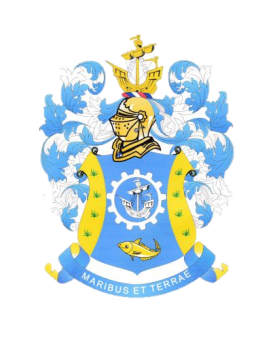 ФГБОУ ВО «Калининградский государственный технический университет»
Спасибо за внимание !
Мезенова Ольга Яковлевна
Тел. 8 (4012) 463569E-mail: mezenova@klgtu.ru